About OMICS Group
OMICS Group is an amalgamation of Open Access Publications and worldwide international science conferences and events. Established in the year 2007 with the sole aim of making the information on Sciences and technology ‘Open Access’, OMICS Group publishes 700+ online open access scholarly journals in all aspects of Science, Engineering, Management and Technology journals. OMICS Group has been instrumental in taking the knowledge on Science & technology to the doorsteps of ordinary men and women. Research Scholars, Students, Libraries, Educational Institutions, Research centers and the industry are main stakeholders that benefitted greatly from this knowledge dissemination. OMICS Group also organizes 1000+ International conferences annually across the globe, where knowledge transfer takes place through debates, round table discussions, poster presentations, workshops, symposia and exhibitions.
OMICS International Conferences
OMICS International is a pioneer and leading science event organizer, which publishes around 700+ open access journals and conducts over 500 Medical, Clinical, Engineering, Life Sciences, Pharma scientific conferences all over the globe annually with the support of more than 1000 scientific associations and 30,000 editorial board members and 3.5 million followers to its credit.

OMICS Group has organized 1000+ conferences, workshops and national symposiums across the major cities including San Francisco, Las Vegas, San Antonio, Omaha, Orlando, Raleigh, Santa Clara, Chicago, Philadelphia, Baltimore, United Kingdom, Valencia, Dubai, Beijing, Hyderabad, Bengaluru and Mumbai.
Case Studies of Human Flora and Spore Contamination in Cleanrooms
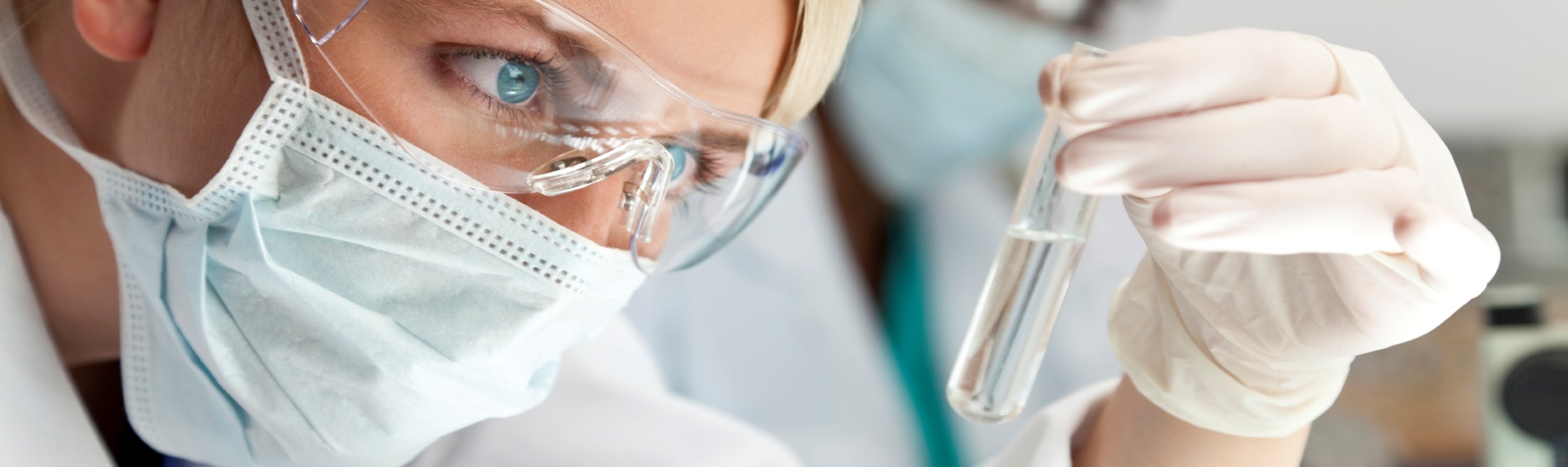 Jim Polarine MA.
August 17, 2015
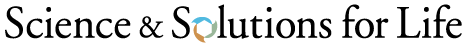 Agenda
Case Studies in Bioburden Control
Starting Up a New Cleanroom
4
Bioburden Agenda
Operator Contamination
Fungal Spore Contamination
Bacterial Spore Contamination
Operator contamination
Staphylococcus
Propionibacterium acnes
Human Skin Flora
Staphylococcus cleanroom outbreak
Source
Gowning Material
Traced back to one operator
Skin infection
Another case was from a Tongue Stud
Non-sterile drug product
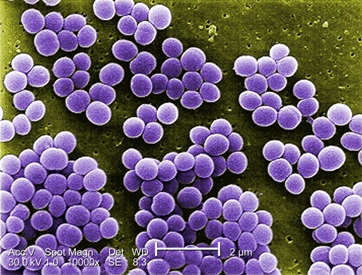 Courtesy Ann Larson
Propionibacterium acnes
Gowning room 
BSL Hood
Sources 
Operator with acne
Solution
Antimicrobial Handwash
Antimicrobial Bodywash
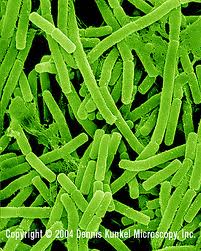 Courtesy Ann Larson
Agenda
Operator Contamination
Fungal Spore Contamination
Bacterial Spore Contamination
VALIDATION – Microorganism Selection
From McDonnell, “Antisepsis, Disinfection, and Sterilization: Types, Action, and Resistance”  2007, ASM Press
Fungal Spores
Penicillium
Aspergillus
Cladosporium
Common sources of Spores
Items brought into the Cleanroom
Bags, Boxes, Intervention Equipment, Pallets, Pallet Jacks, Scrubbers, Cart Wheels, Shoes, Shoe Covers
Raw Materials
Penicillium
ISO-7 Cleanrooms
Action Levels of 10 and picking up >100
Engineering Investigating
HVAC
Duct Work
HEPA Filters
Cooling Coils
Wall Coverings
Airflow Vents
Penicillium Investigation
Entry and Exit Procedures
Gowning Procedure
Cart Wheels
Construction
Further Investigation
Use of Sporicides
Containers in the Cleanroom
Coldroom Cleaning Procedures
Documentation
Assignable Cause
Penicillium
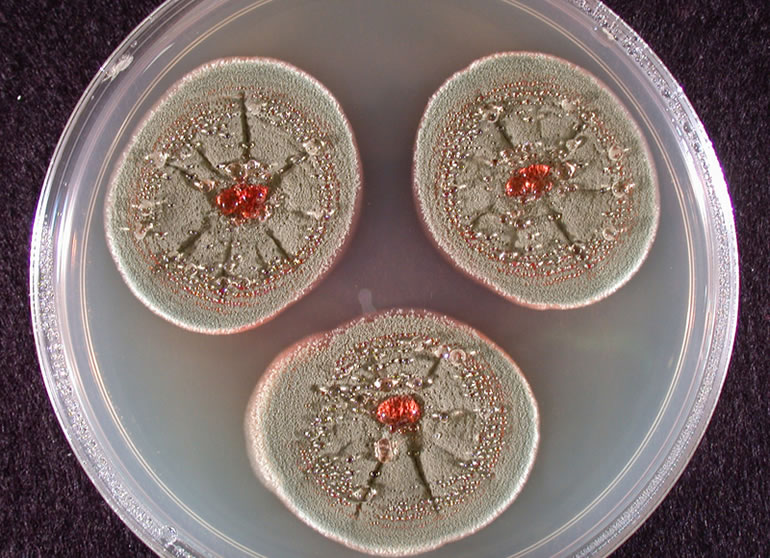 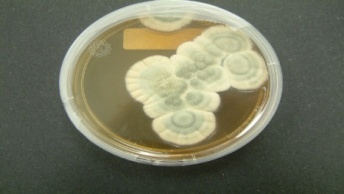 Courtesy Ann Larson
Aspergillus
ISO-5 Cleanroom
Source
Door Kick Plate
High Impingement Spraying Device
Exceeding Limits in ISO-7 areas
Dock Doors proximal to ISO-7 cleanroom
Storage room with limited control
No limits for mold spores
Limited control for incoming and outgoing items
Aspergillus Investigation
Sporicidal usage in pass thru
Clean and dirty area on the Dock
Better control of gowning area
Cart Wheel control
Better gowning control
Fungi
Courtesy Dan Klein
Cleanroom Fungi
Courtesy Dan Klein
Inoculum Preparation—Fungal Spores
Cultures need to be incubated for a sufficient length of time before harvesting spores
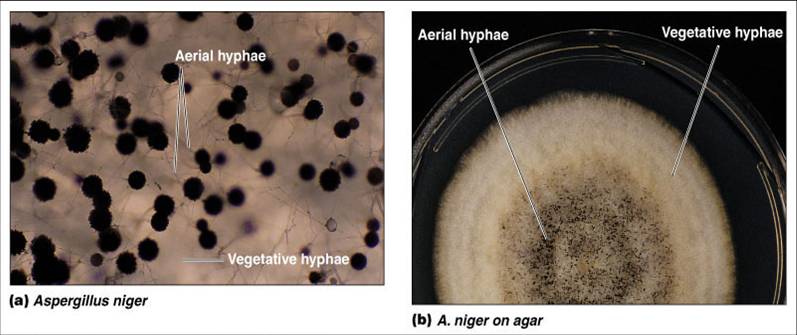 Courtesy Dan Klein
Surface Preparation
Autoclaving may not be acceptable for some surfaces  (Saniflex)
Courtesy Carol Bartnett
Surface Tension Issue
Cladosporium
Elevated levels in Puerto Rico
Common in Southern CA
Increase Sporicide Usage
Sources
Humidity and temperature
Burning of Sugar Cane fields
Case Study on Substrates
70% IPA Efficacy Against Molds
H2O2/PAA RTU  Against Molds
Agenda
Operator Contamination
Fungal Spore Contamination
Bacterial Spore Contamination
Bacterial Spores
Bacillus cereus
Bacillus circulans
Bacterial Endospore
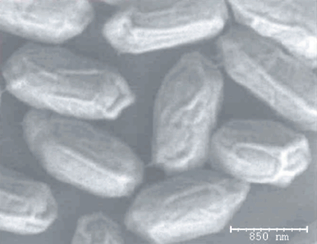 Courtesy Dan Klein
Bacterial Endospore
Bacterial Spore Structure
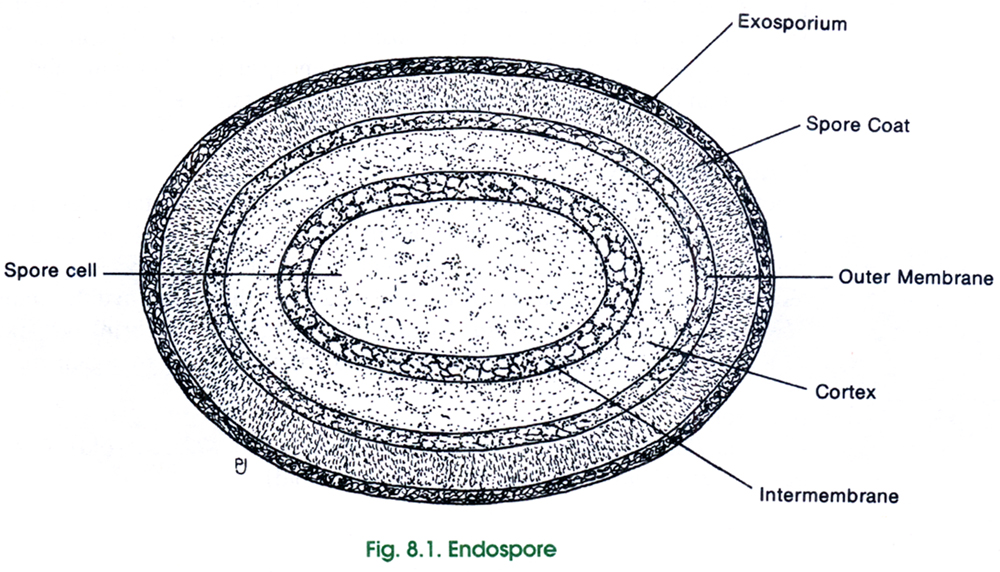 Bacillus cereus
ISO-7 and ISO-8 cleanrooms
Process Vessels
Source Locations
Cleanroom Shoe Cover
Fermentor
Process Vessels
The Source was a Raw Material
Exosporium – B. anthracis
Cote CK et al. 2011. Microbes and Infection 13(14-15):1146-55.
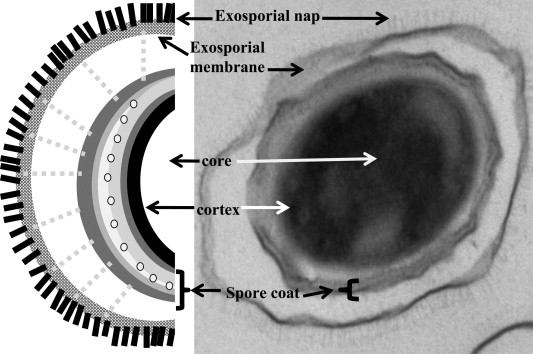 Exosporium – B. anthracis
Hydrophobicity helps adhere to fibers
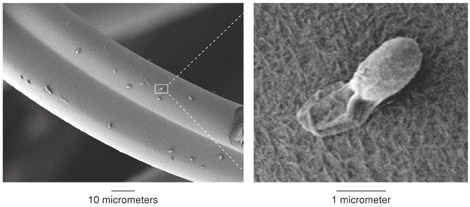 https://www.llnl.gov/str/Sep06/Velsko.html
Bacillus Testing
Iodine Product
1:4 Bleach
1:10 Bleach
H202/PAA RTU
Acidic Cleaner
Alkaline Cleaner
H202/PAA 1:18
Aklaline Cleaner-2
Bacillus circulans
Efficacy Testing Failures (different test methods)
Vinyl surfaces
Sent out for ID
Paenibacillus
Case Study:  Construction Event at Biotech Site
Worst Case Events
9X Clean [1X Sporicide + 2X Phenolic (day 1) 2X Phenolic +1X Sporicide (day 2), 2X Phenolic +1X Sporicide (day 3)]
Fogging
VHP
Triple Clean
Defined 3X Disinfectants and Sporicide
EM frequency (Static and Dynamic)
Release of the room
Cleaning  and Disinfection Efficacy
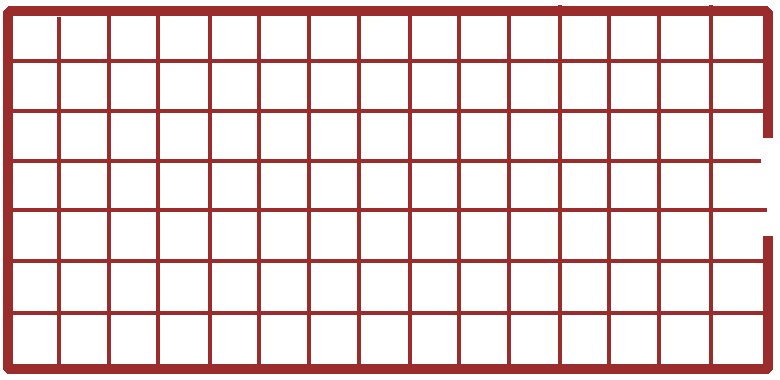 Time 0
Red = Sporeformers         Green = Other
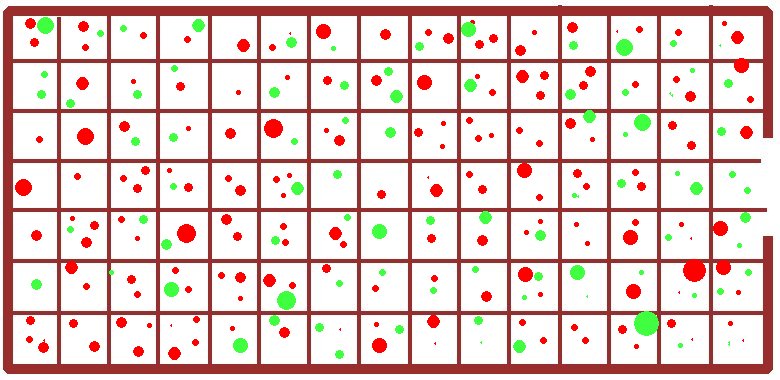 After 1X Cleaning - NO Sporicide
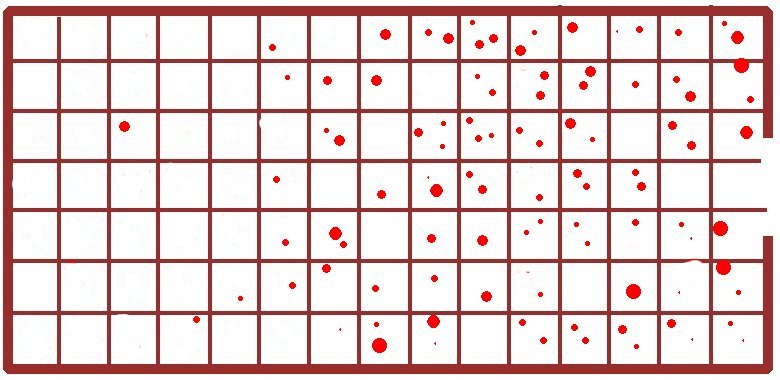 After 2X Cleaning – NO Sporicide
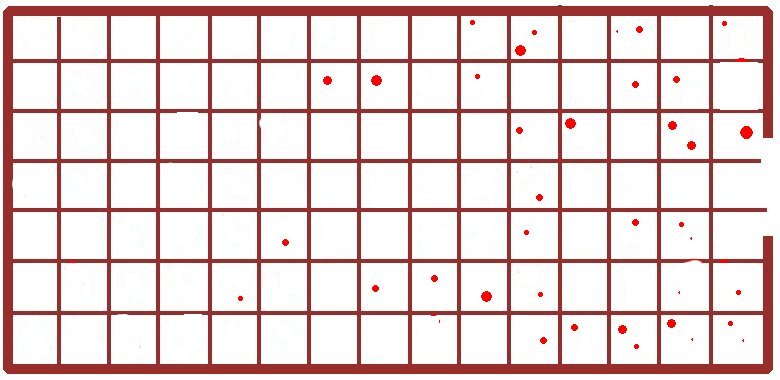 After 3X Cleaning - No Sporicide
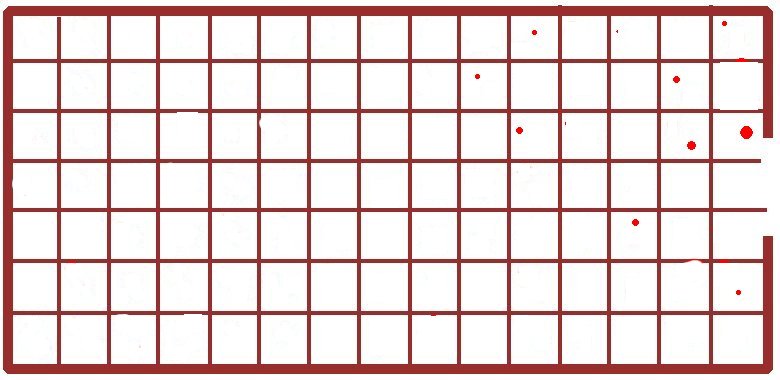 After Sporicide
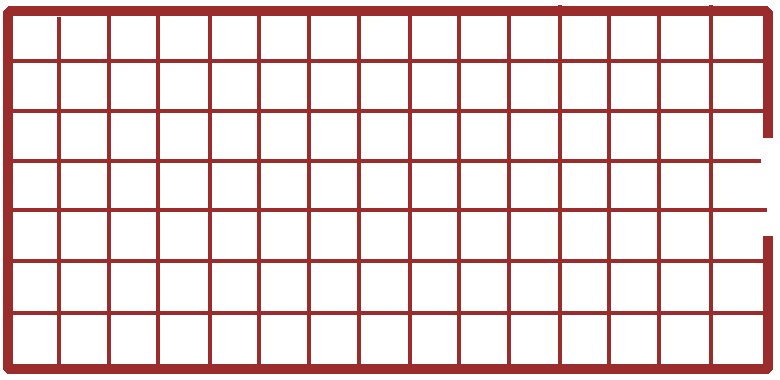 Bioburden Agenda
Operator Contamination
Fungal Spore Contamination
Bacterial Spore Contamination
Summary
Case Studies in Bioburden Control
Starting up a New Cleanroom
44
Thank You for Your Time
Jim Polarine Jr. MA.
jim_polarine@steris.com
Let us meet again..
We welcome you all to our future conferences of OMICS International
2nd International Conference and Expo on 
Parenterals and Injectables
On
 October 24-26, 2016 at Istanbul, Turkey
http://parenterals-injectables.pharmaceuticalconferences.com/